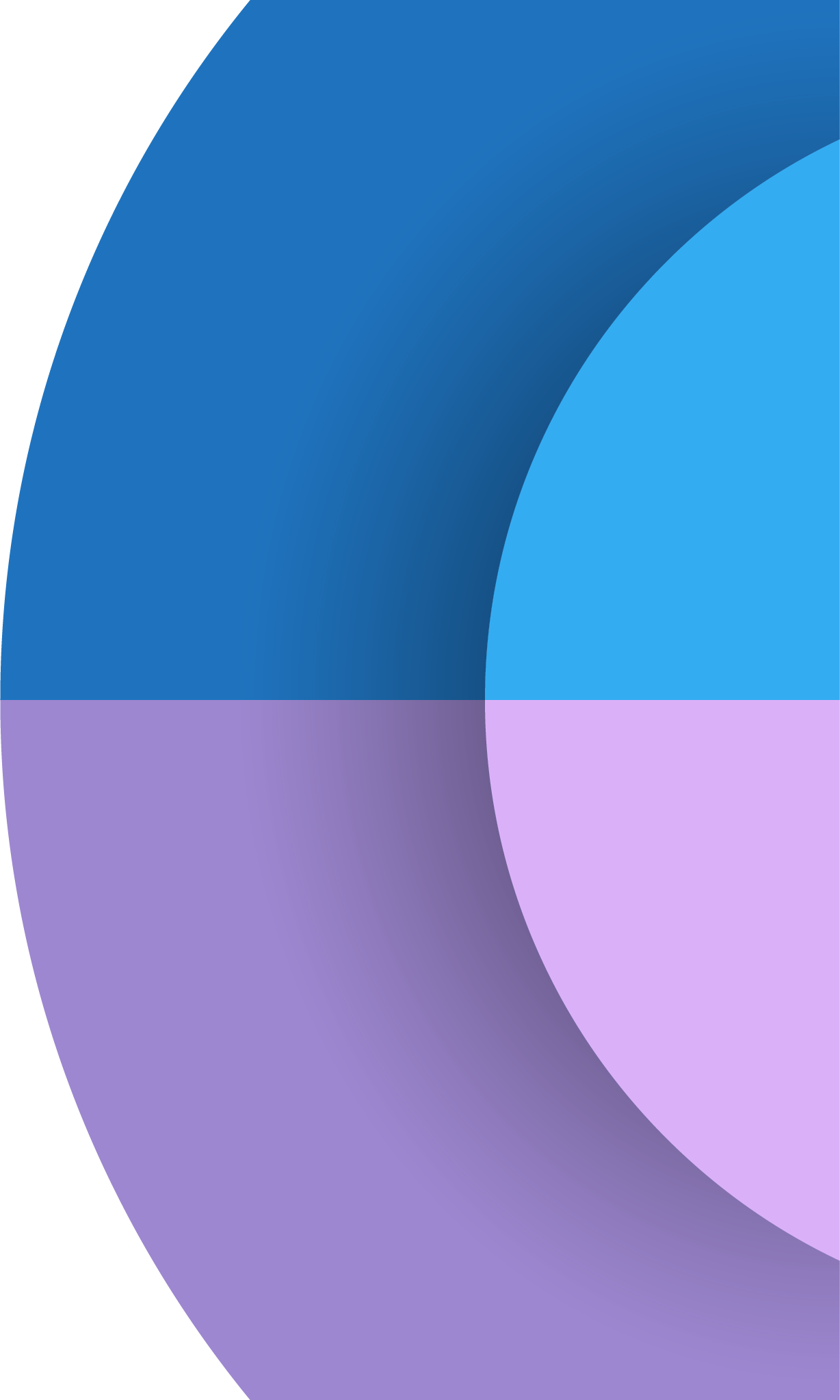 Business Applications Helps Customers Do More with Less
Presenter nameTitle
Biz Apps: Dynamics 365 | Do More with Less
Deliver greater operational efficiency and breakthrough customer experiences by connecting people, data, and processes across the organization.
Get more value from your CRM by saving greater than 50% relative to Salesforce¹
Get more value and reduce cost on solutions built for growth and agility
Seller productivity increases of 15%²
Shorten the time sellers need to prepare sales proposals by consolidating key insights, streamlining proposal creation, and optimizing cross-collaboration improving seller productivity valued at $13.3M.
Operational efficiency savings of $1.5M³ 
Improve operations with enhanced visibility and generate savings with reduce unplanned machine downtime.
Reduce TCO and realize an ROI of 109% by migrating from on-premise to the cloud ⁴
By migrating to Dynamics 365 in the cloud, organizations save on expensive infrastructure
refreshes, redundant ERP solutions, and external support costs.
¹Savings estimated based on US pricing for Salesforce and Microsoft offerings as published on their websites. Microsoft internal research, September 2022
² Source: Results are over three years for a composite organization based on interviewed customers.  The Total Economic Impact ™ of Microsoft Dynamics 365 Sales, 2022
³ Source: Results are over three years for a composite organization based on interviewed customers The Total Economic Impact ™ of Microsoft Dynamics 365 Supply Chain Management, 2021 
⁴Source: Results are over three years for a composite organization based on interviewed customers.  The Total Economic Impact  ™ Of Migrating From 
Microsoft Dynamics AX To Microsoft Dynamics 365 In The Cloud. Examples shown are based on various customer outcomes and will vary depending on your specific scenario.
Create your own business value  proposals: 
Business Value Composer
and/ or the 
BVM App
Do More with Less | Finance
ROI
Savings
Productivity
122%
$3.5M
55%
Finance personnel productivity improvements²
With Dynamics 365 Finance over three years¹
Legacy cost savings¹
DCH improved operational efficiency, agility, and financial reporting
GN Group unified financial data to gain AI-based predictive insights
Music Tribe replaced 18 legacy applications
Customer Results
Dynamics 365 Finance customers can enjoy a cloud migration offer
¹ Source: Results are over three years for a composite organization based on interviewed customers. The Total Economic Impact ™  of Microsoft Dynamics 365 Finance, 2022
²Up to 55% Finance Personnel productivity improvements, The Total Economic Impact ™ of Microsoft Dynamics 365 Finance, 2022
[Speaker Notes: GN]
Create your own business value  proposals: 
Business Value Composer
and/ or the 
BVM App
Do More with Less | Customer Experience
Efficiency
ROI
Savings
55%
15%
215%
For sellers when collaborating with 
Dynamics 365 Sales1
Cost savings relative to Salesforce2
With Dynamics 365 Sales over three years1
DP World shortened sales cycles enabling 5x proactive sales and 2x greater retention with D365 Sales
Business Finland increased export sales by 20% by moving to the CX platform
MVP Healthcare expects $6 million in savings by modernizing their CX platform
Customer Results
Enjoy cost savings with D365 Enterprise and Premium + Viva Sales
¹ Source: Results are over three years for a composite organization based on interviewed customers The Total Economic Impact ™ of Microsoft Dynamics 365 Sales, 2022
2 Savings estimated based on US pricing for Salesforce and Microsoft offerings as published on their websites. Microsoft internal research, September 2022.
[Speaker Notes: D365+ Viva Sales provide a 66% cost savings compared to Salesforce Unlimited.

Incremental operating profit from increased sales
7% increase in close rates with Dynamics 365 Sales 
 
From TEI Study:
Increased seller productivity
Sellers were 15% more efficient when collaborating with team members using Dynamics 365 Sales
More than 5% of a seller’s time saved each year with Dynamics 365 Sales
 
Increased sales manager productivity
60% reduction in gathering, analyzing, and reporting on sales data for sales managers using Dynamics 365 Sales
 
Increased sales operations productivity
Up to 200 hours saved each year on managing sales processes for sales operations manager with Dynamics 365 Sales
 
Faster time-to-productivity and avoided costs of new hire onboarding 
30 hours in time savings for each new seller around their onboarding
15 hours in time savings for a sales manager in onboarding each new seller
 
*Source: Results are over three years for a composite organization based on interviewed customers. The Total Economic Impact™ Of Microsoft Dynamics 365 Sales, a commissioned study conducted by Forrester Consulting, March 2022]
Create your own business value  proposals: 
Business Value Composer
and/ or the 
BVM App
Do More with Less | Service
ROI
Savings
Reduce
131%
>50%
73%
With Dynamics 365 Customer Service over three years¹
Average agent handling time¹
Cost savings relative to Salesforce2
SHI Cryogenics increased the revenue by 79% through agent productivity
Workers from Westpac New Zealand bank saved 3,850 hours per week
HP’s issue resolution jumped from 15-20% to 70-80%
Customer Results
Take advantage of Nuance + Microsoft EA “Better Together” discount
¹ Source: Results are over three years for a composite organization based on interviewed customers. The Total Economic Impact ™Microsoft Dynamics 365 Customer Service, 20202  Savings estimated based on USD website prices (unit cost per month). Salesforce estimate includes 2000 minutes per month of Amazon Connect voice service via the Service Cloud Voice add-on. Microsoft estimate includes 2000 agent voice minutes per month via Azure Communication Services.
[Speaker Notes: ROI
- Originally, we were addressing 15 to 20 percent of issues with digital tools. We’re expanding that to close to 70 or 80 percent with artificial intelligence.”
Savings
With New Zealand bank, the bank transitioned its on-premise CRM environment to D365 and the workers are saving 3,850 hours per week ($200K NZD) due to process automation. 
SHI Cryogenics reduced repair time by 78% (60 – 14 days)
Increased revenue by 79% over 5 years
Include Citations – Forrester, etc.]
Create your own business value  proposals: 
Business Value Composer
and/ or the 
BVM App
Do More with Less | Supply Chain
ROI
Efficiency
Productivity
$1.5M
90%
50%
Improved operation efficiency from reduced unplanned machine downtime ¹
With Dynamics 365 Supply Chain over three years¹
Increased developer productivity ¹
Microsoft Circular Centers program achieves 83% reuse efficiency
Peets Coffee automation efficiency delivers 98% Fill Rate of online orders
Tillamook improves pallet throughput by over 50% in warehouses
Customer Results
Dynamics 365 Supply Chain customers can enjoy a cloud migration offer
¹ Source: Results are over three years for a composite organization based on interviewed customers The Total Economic Impact ™ of Microsoft Dynamics 365 Supply Chain Management, 2021
[Speaker Notes: Include Citations – Forrester, etc.]
Create your own business value  proposals: 
Business Value Composer
and/ or the 
BVM App
Do More with Less | Business Central
ROI
Savings
Productivity
162%
$44K
10%
With Dynamics 365 Business Central over three years¹
Reduction in finance and operations hiring needs¹
Third-party reporting spend reduction ¹
CURRAX realized year-over-year growth of 12% in project handling
Call2Recycle saves $25K annually by reducing costs of previous system
Payzone increased staff productivity by 40%
Customer Results
Dynamics 365 Business Central customers can enjoy a cloud migration offer
¹ Source: Results are over three years for a composite organization based on interviewed customers The Total Economic Impact ™ of Microsoft Dynamics 365 Business Central, 2020
[Speaker Notes: Include Citations – Forrester, etc.]
Power Platform
Biz Apps: Power Platform| Do More with Less
Accelerate innovation and save compared to other low-code development platforms with the world's most complete low-code platform
Realize an ROI of 140% over 3 years with Power Platform​¹
Build solutions that move your business forward faster with lower development, integration and service costs, and lean on a large partner ecosystem to help you go even faster.
Get more from your existing technology investments​
No need to rip and replace, easily connect to your systems of record and data you already have and get more value from all of it. Power Platform makes it easy with connectivity to over 800 apps and services along with robotic process automation for anything else.
Learn how customers are saving with Power Platform​
Coca-Cola beverages Africa reduced their IT costs from 2.85% of net sales revenue to just below 1.4% of net sales revenue​
City of Ottowa saved $240k on employee labor with Power Platform.
¹Results are over three years for a composite organization based on interviewed customers. The Total Economic Impact of Microsoft Power Platform Premium Licenses, August 2022
Create your own business value  proposals: 
Business Value Composer
and/ or the 
BVM App
Do More with Less | Power Platform
ROI
Savings
Productivity
80%
55%
140%
Faster solution quoting with better data integration¹
Over 3 years¹
Compared to major competitor²
City of Ottawa
Saved $240k
On employee labor
Coca-Cola Africa 
Reduced IT Costs
From 2.85% NSR to >1.4% NSR
T-Mobile saved 600 FTE hours per year
with RPA
Customer Results
New customers can take advantage of 25% off in the first year on Power Apps per user & Power Automate attended RPA per user
¹Results are over three years for a composite organization based on interviewed customers. The Total Economic Impact of Microsoft Power Platform Premium Licenses, August 2022
²Savings estimated based on publicly available Power BI and Power Apps US pricing for 250 representative user licenses compared with major competitor offerings
[Speaker Notes: Include Citations – Forrester, etc.]
For more information, reference Do More With Less Using Power Platform FAQ
Do More with Less | Power Platform
New customers can take advantage of 25% off in the first year on Power Apps per user and/or Power Automate per user with attended RPA
Availability
November 1st – March 31st , 2023

Channels 
VL
CSP
Direct

Audiences
Commercial

Eligibility 
New customers1,2
$20/month
$40/month
$15/month1
Run unlimited apps
$30/month2
Power Automate per user with attended RPA
Power Apps per user
Create and run unlimited flows
Cloud flow (DPA)
Desktop flows (RPA) in attended mode
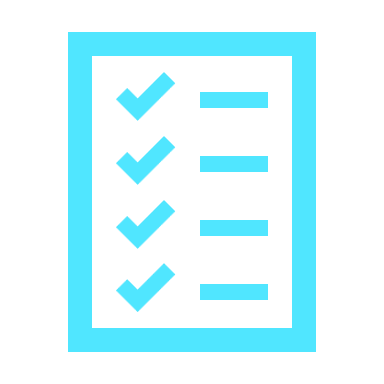 1 Customers with 0 seats of Power Apps per user at the time of purchase are eligible
2 Customers with 0 seats of Power Automate per user with attended RPA at the time of purchase are eligible
Create your own business value  proposals: 
Business Value Composer
and/ or the 
BVM App
Do More with Less | Power BI
ROI
NPV
Payback
$45m
<6 mos
381%
Return on investment¹
Net present value¹
Payback period¹
Miami Heat 
generates close to $1M in operational savings
BWT Alpine F1 Team improves on-time delivery of parts
Rockwell Automation
Creates one-source of truth for executives
Customer Results
Take advantage of the Power BI free trial to start using premium features today!
¹Results are over three years for a composite organization based on interviewed customers. The Total Economic Impact™ Of Power BI , July, 2022
[Speaker Notes: Include Citations – Forrester, etc.]
Appendix
BVM Alignment
Field Guidance Sheet
1. Listen and record customer priorities with the Business Value Composer
The Business Value Composer is a storyboarding canvas to discover and record your customer priorities and enable it with the Microsoft solution suite.

Call to Action: Use this early in your engagements to document customer priorities and leverage the BVM App to build business cases.                            Resources: aka.ms/bvmcomposer      Contact: Sriram Sridharan
2. Build justifiable business cases with the BVM App
The BVM App will help you build business value assets to engage business decision makers through your customer journey. Leverage the tool to build Business Value Insights (BVI), Business Value Assessments (BVA) and Business Value Proposals (BVP). The tool serves as a business value calculator to justify customer investments.

Call to Action:                            Resources: aka.ms/bvmapp      Contact: Sriram Sridharan